2012 HWRF implementation Verification
HOPS: Operational HWRF 
HPHY: 2012 pre-baseline 
H212: 2012 final baseline

Difference between H212 and HPHY:
SC bug fix, New GFS, CCS, 1D EP Ocean-coupling,
Nest domain moving.
Atlantic Stoms
H212 vs HOPS
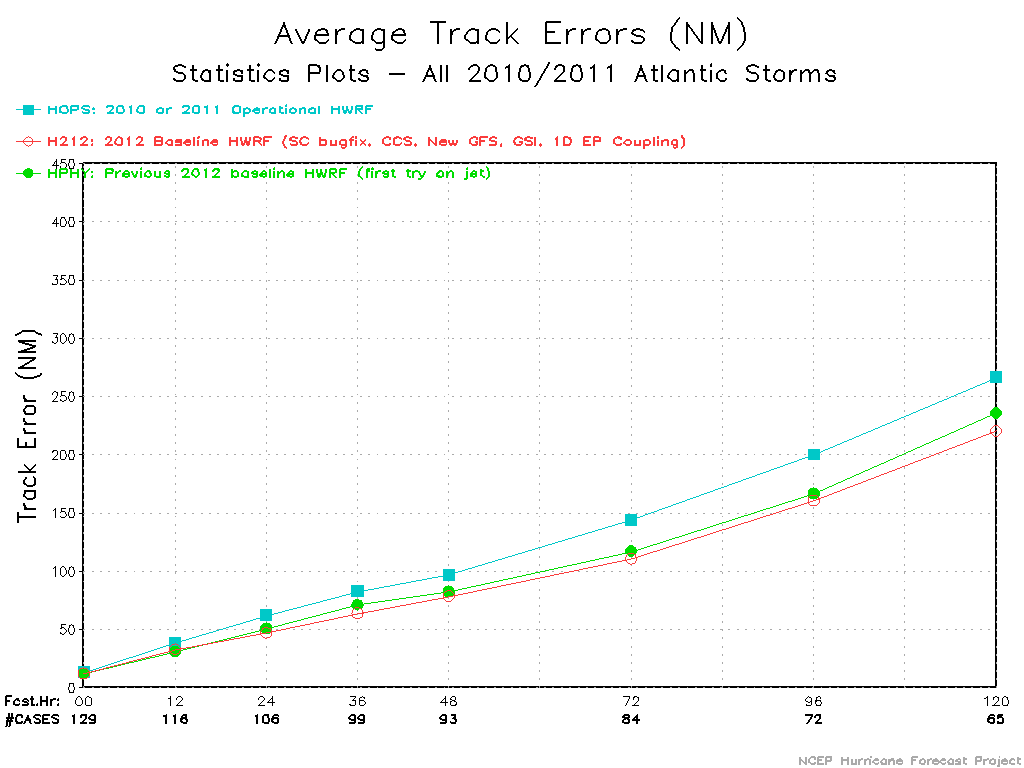 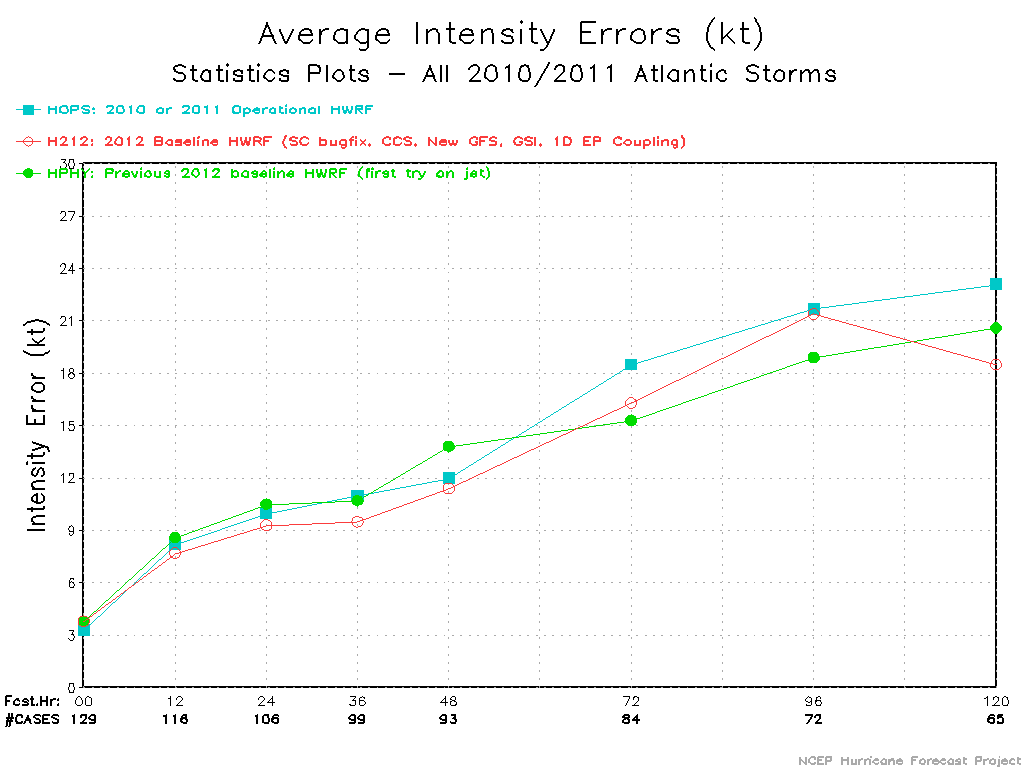 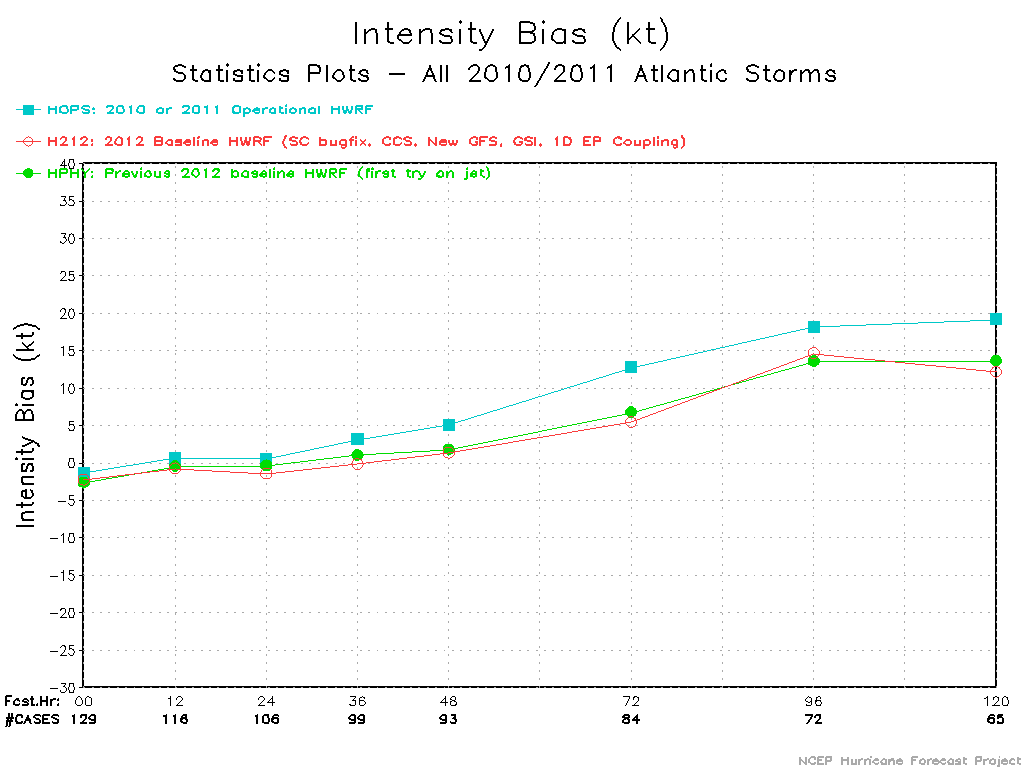 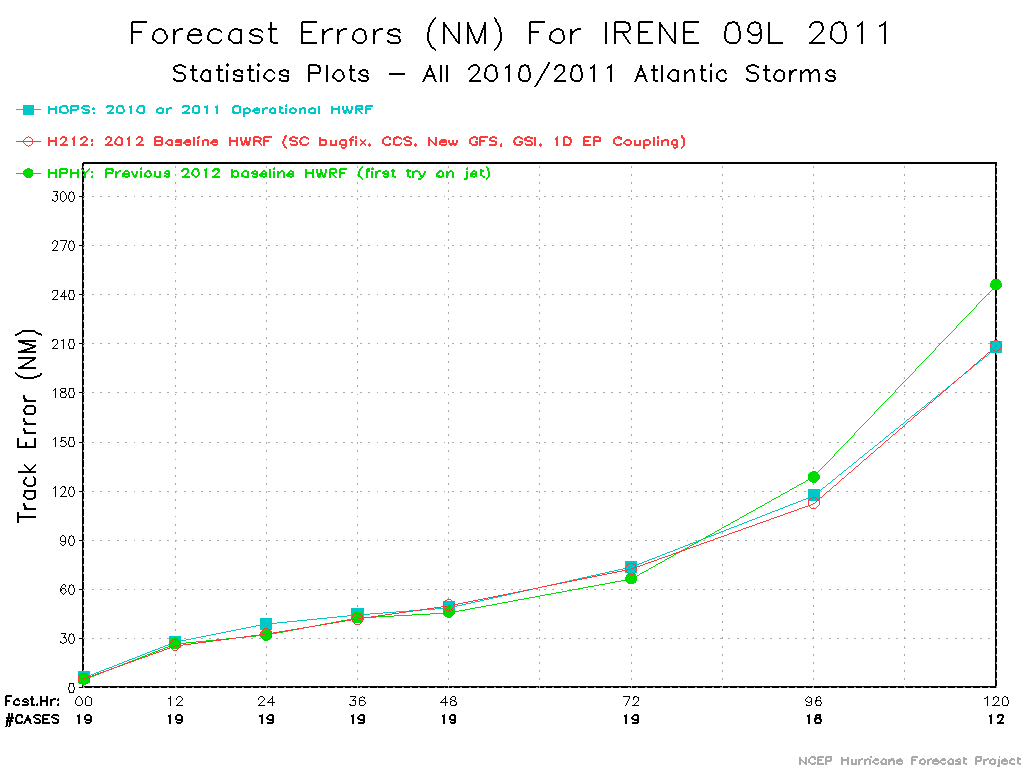 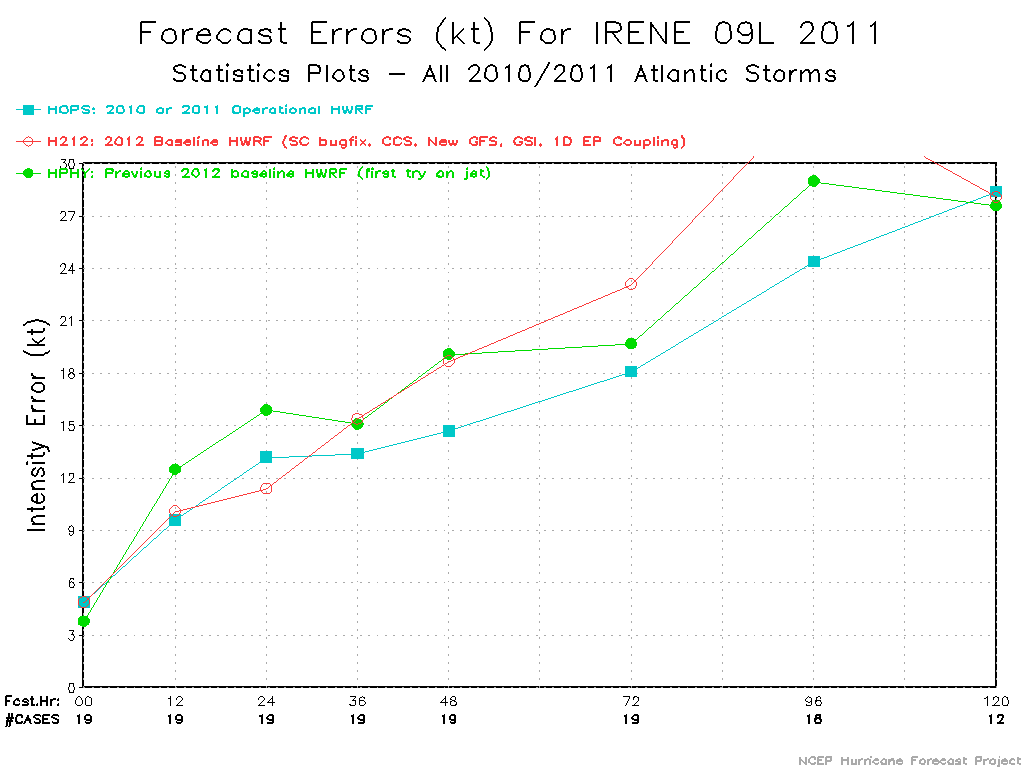 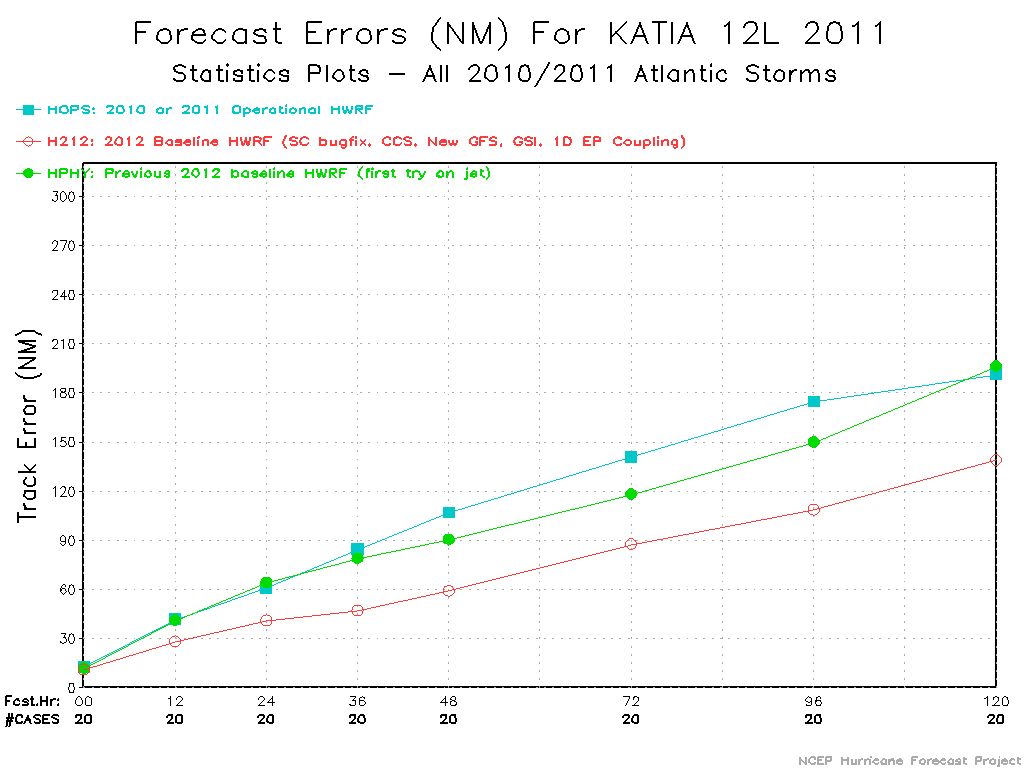 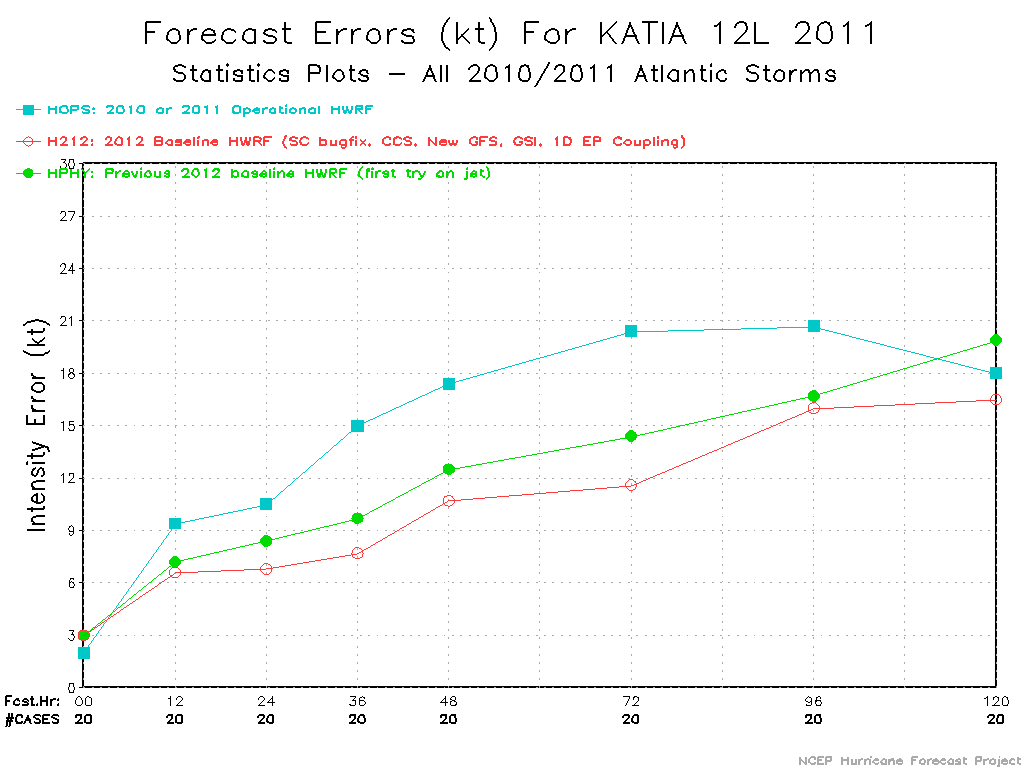 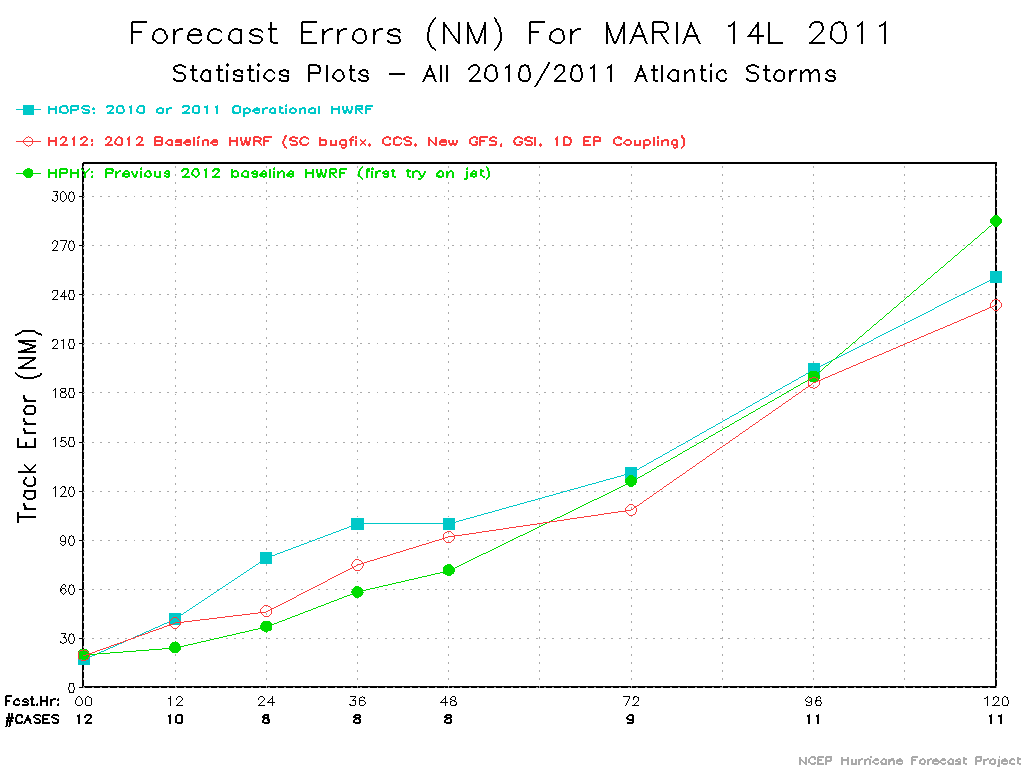 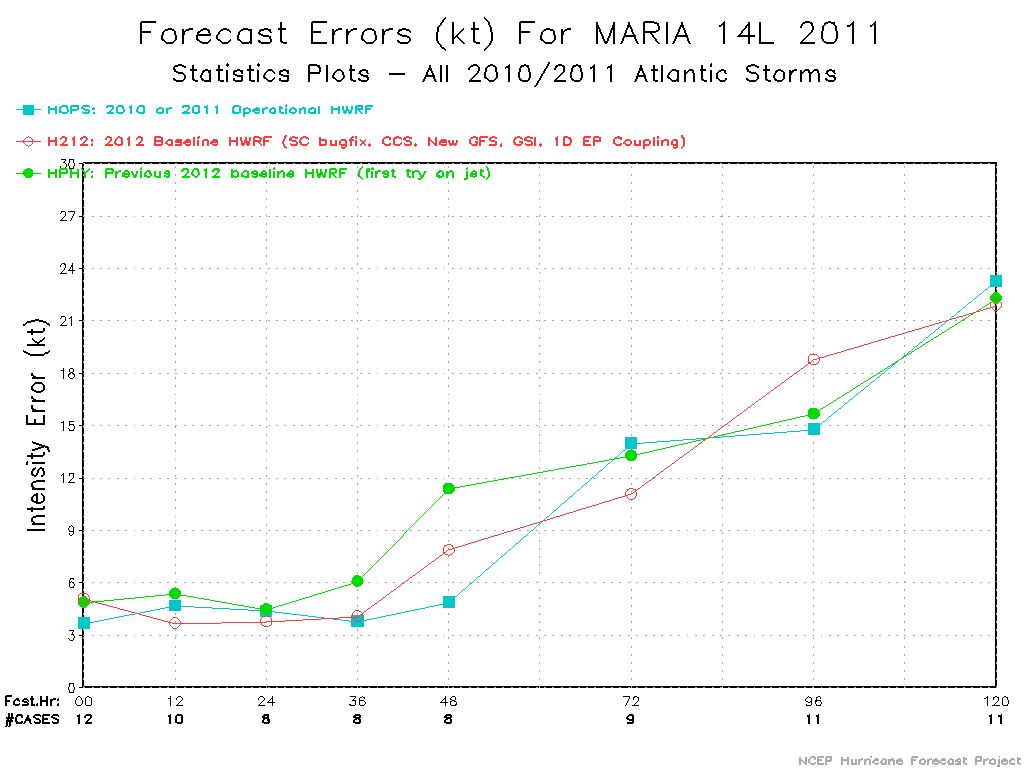 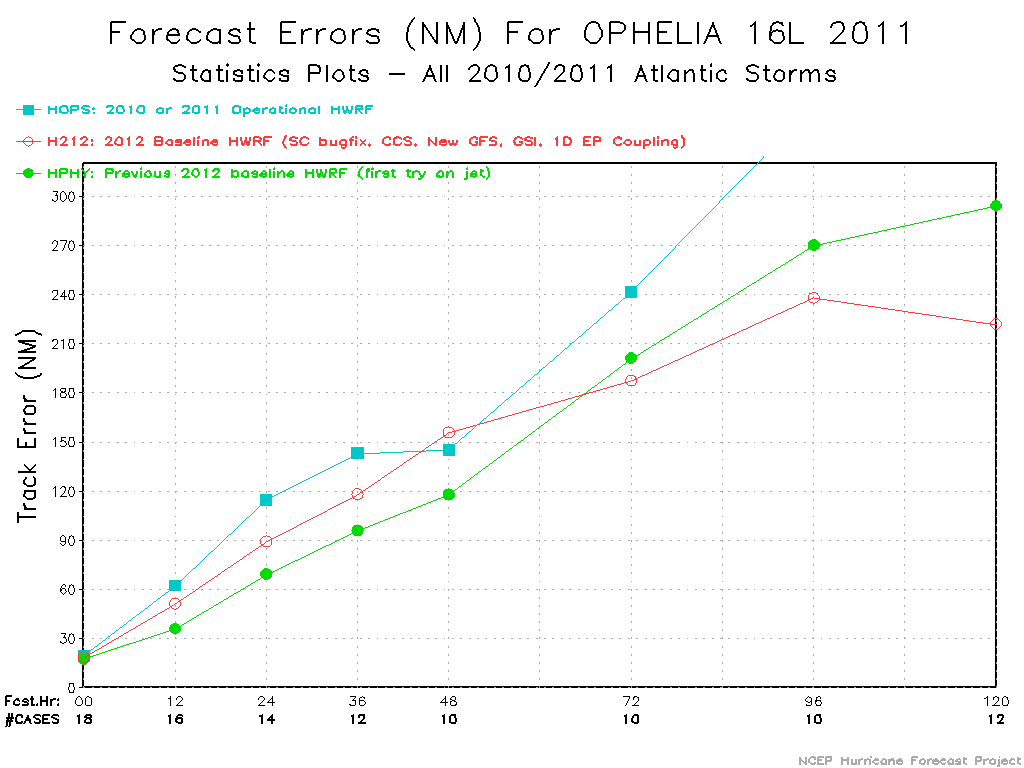 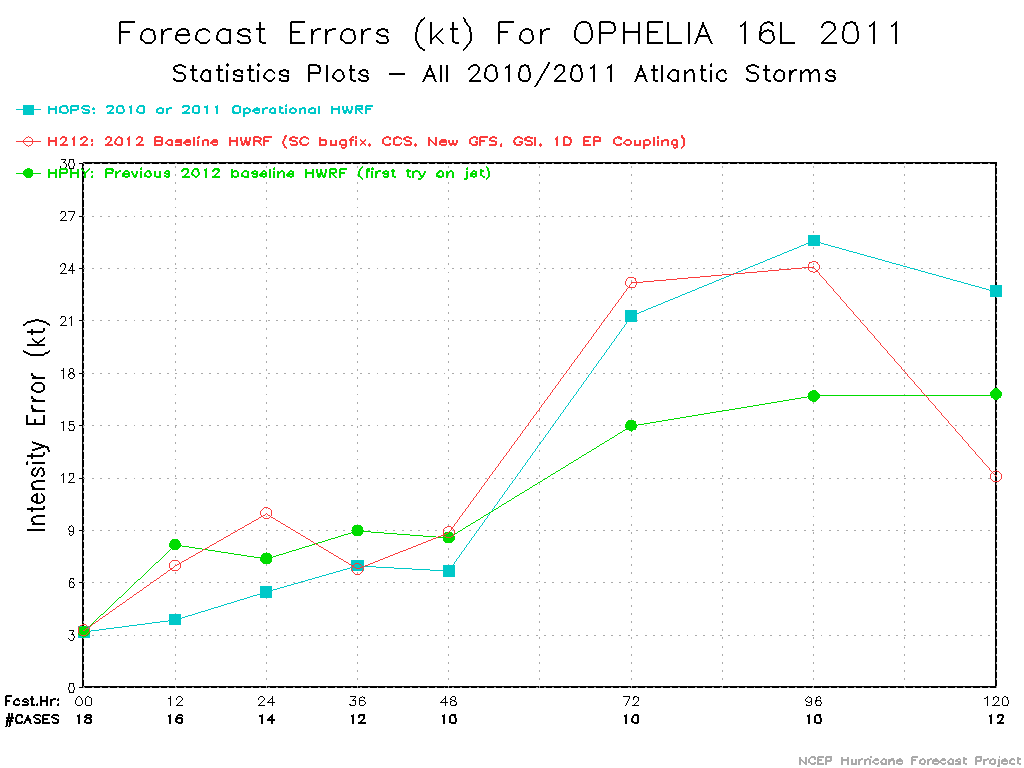 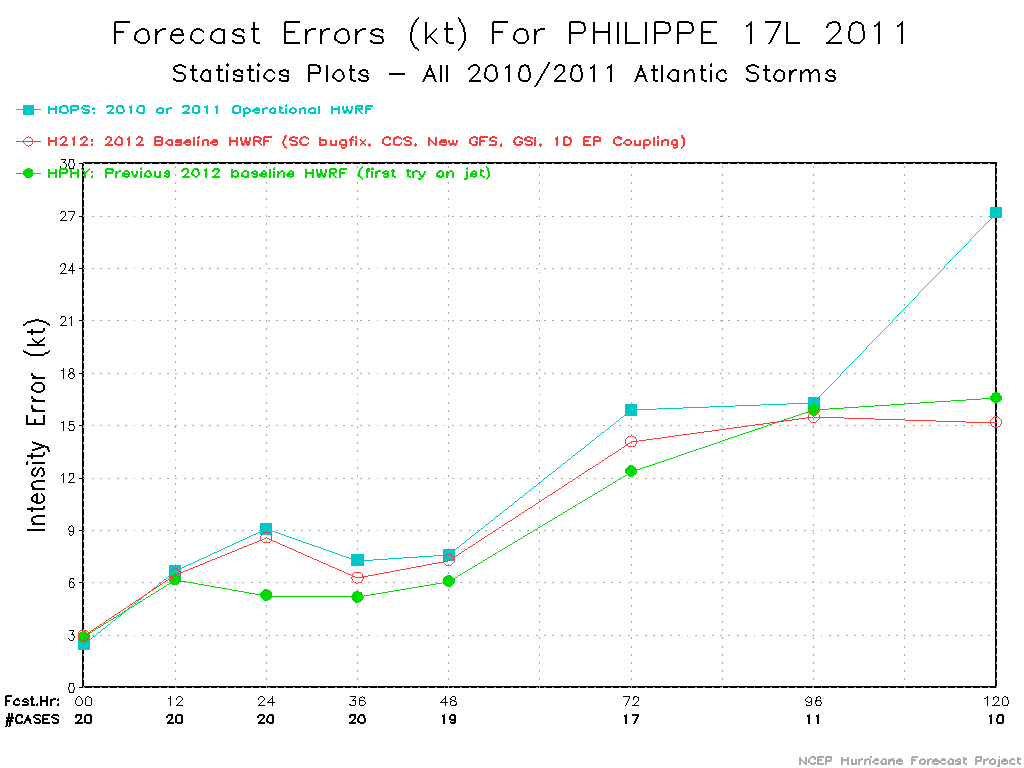 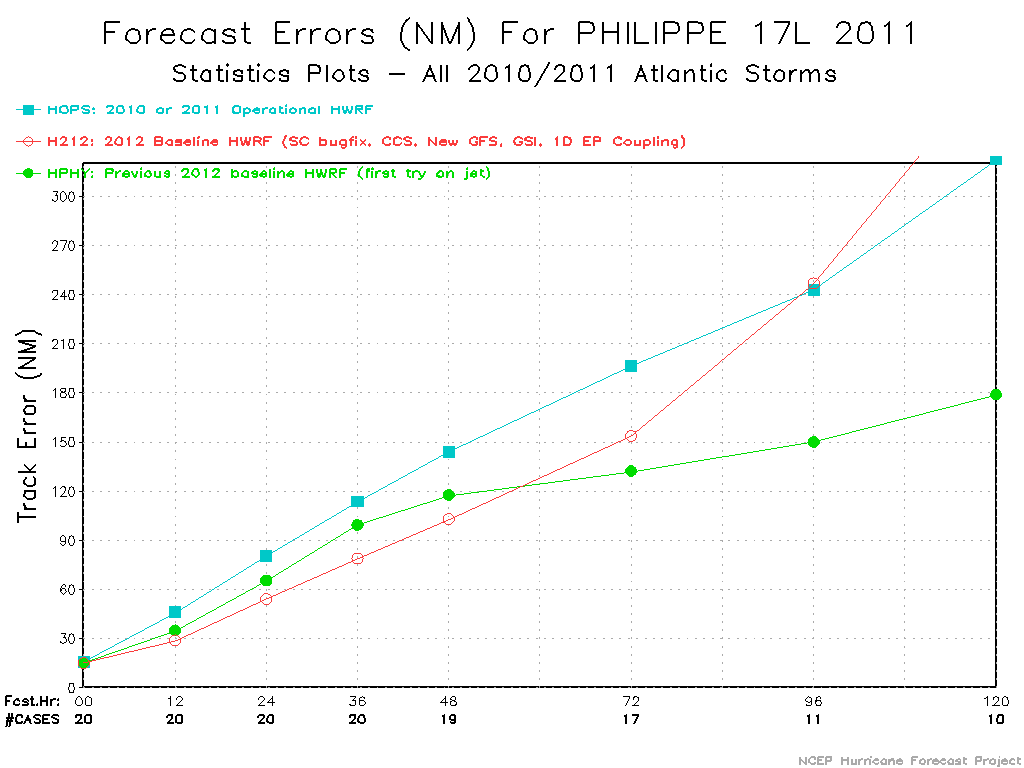 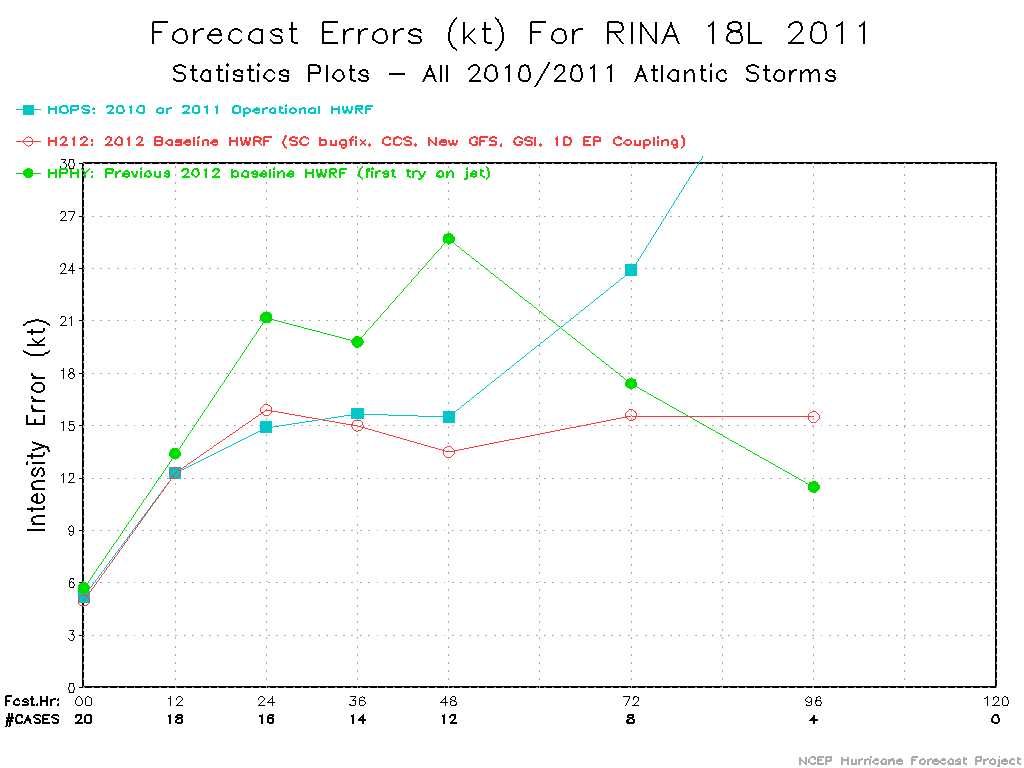 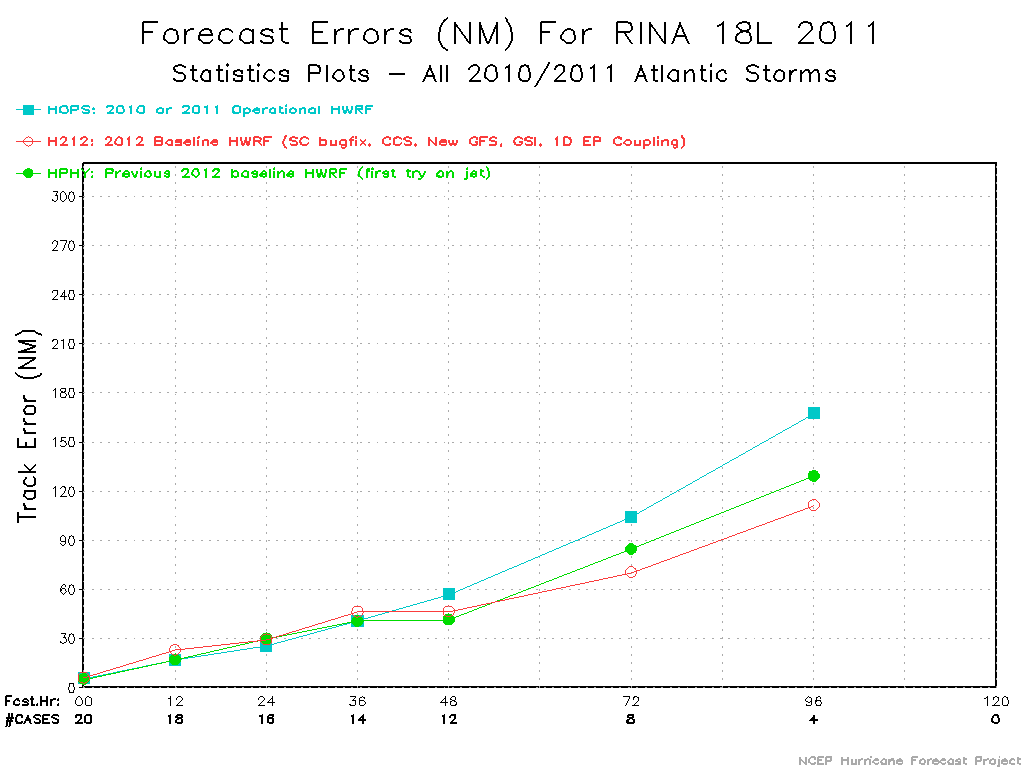 E-Pac Storms
H212 vs HOPS
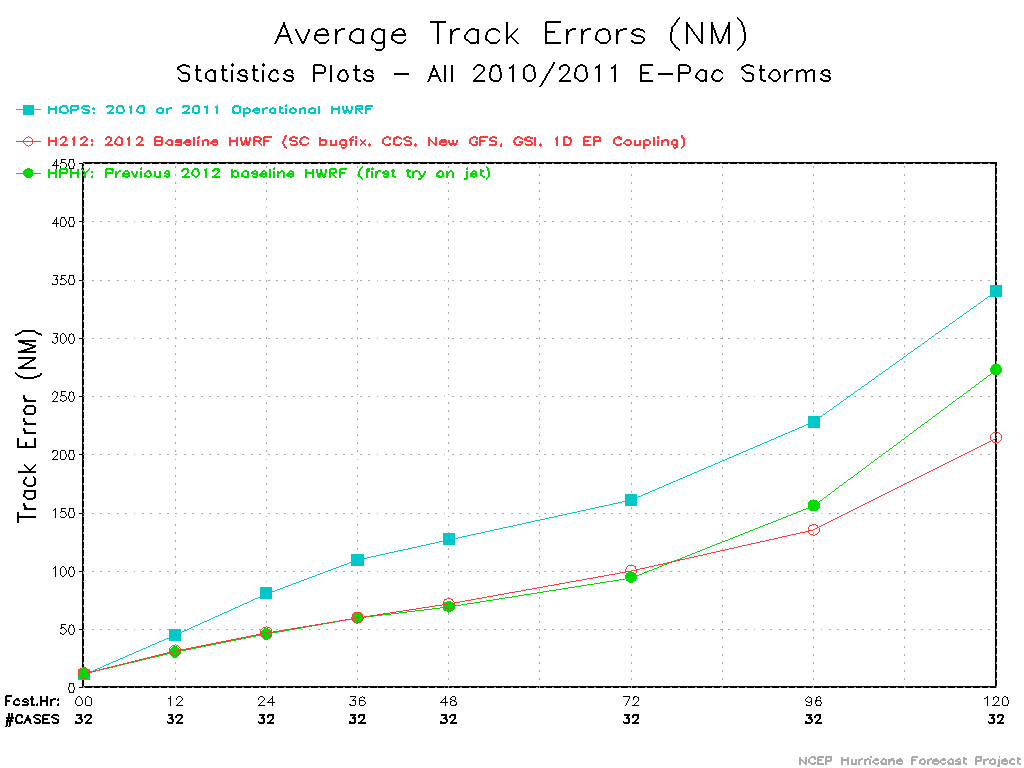 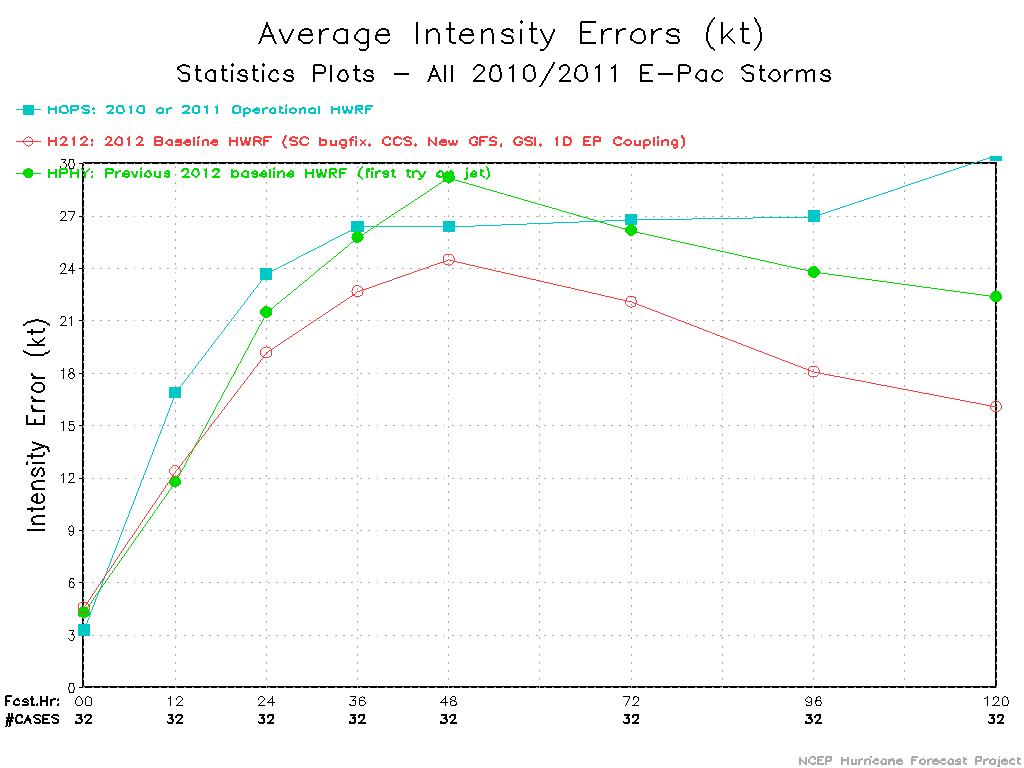 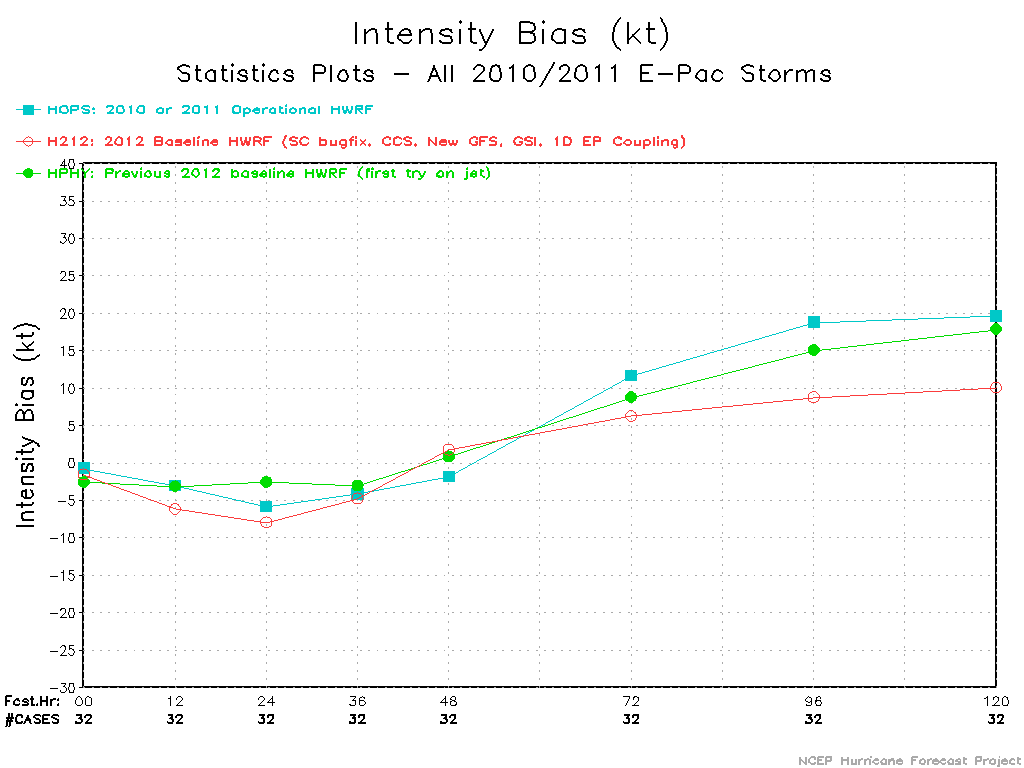 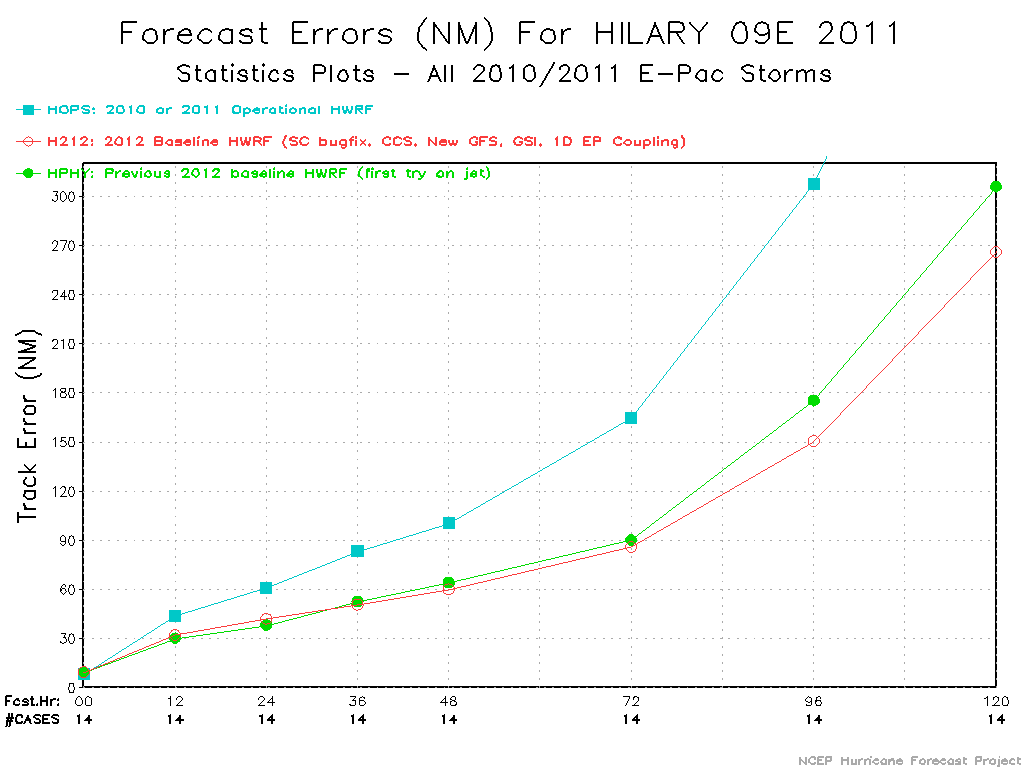 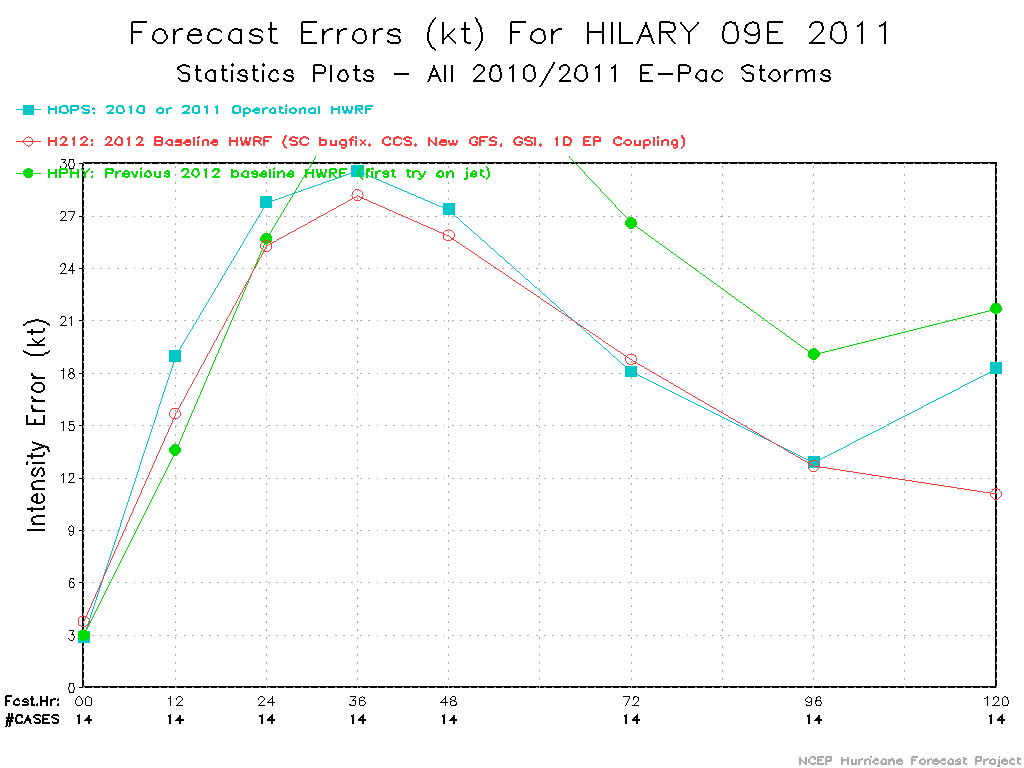 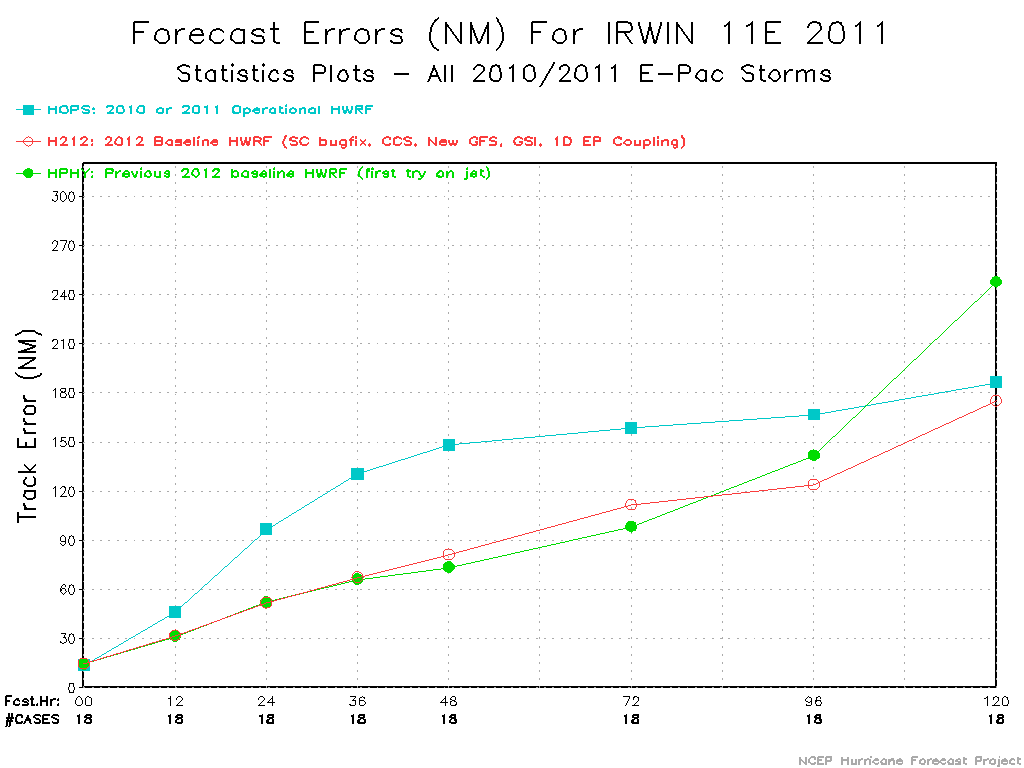 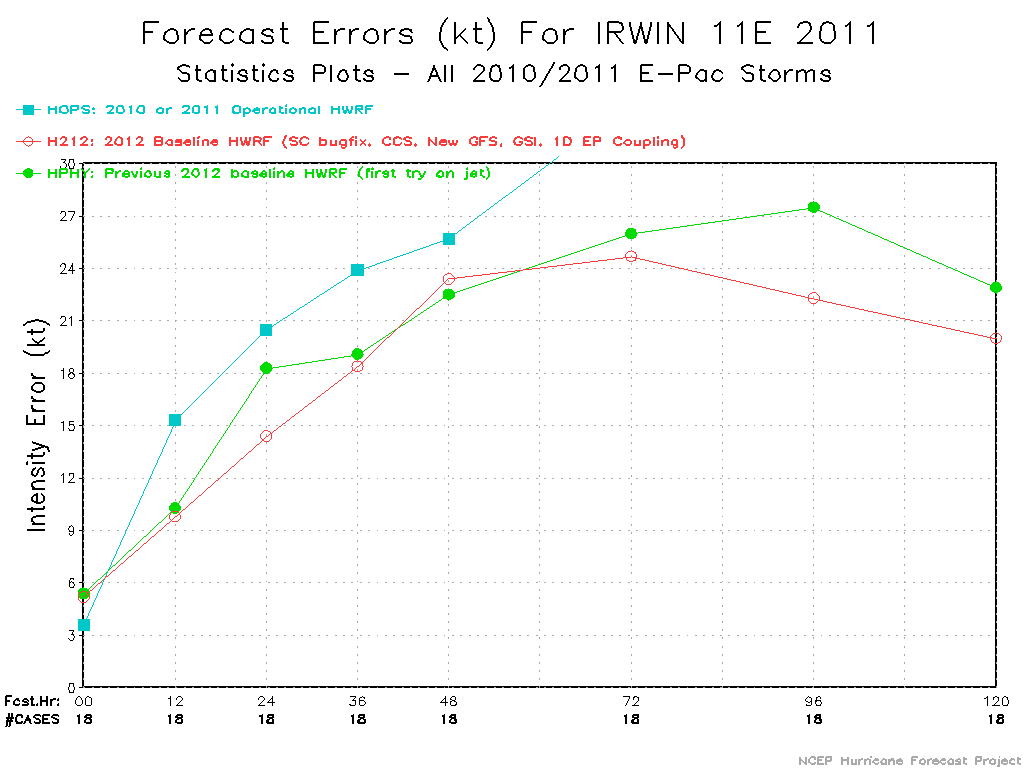 H212
HPHY
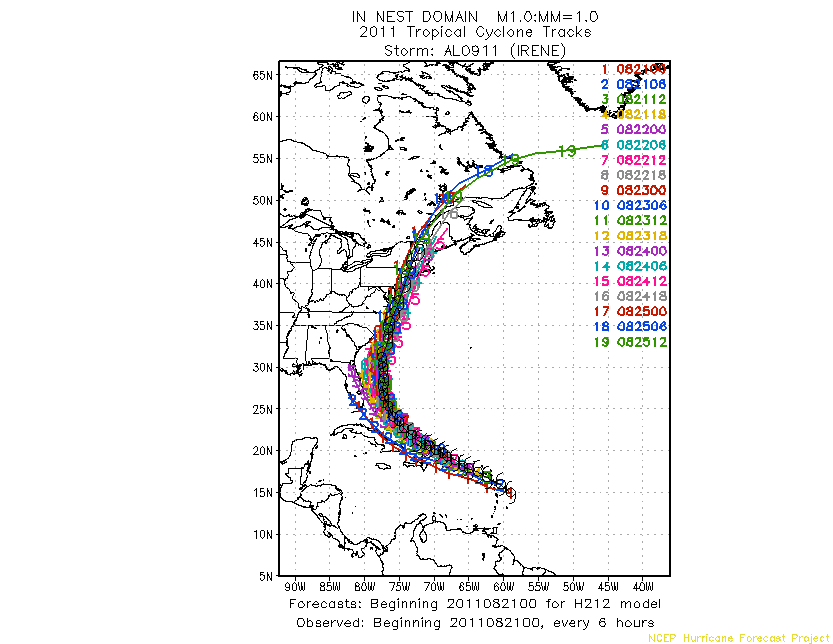 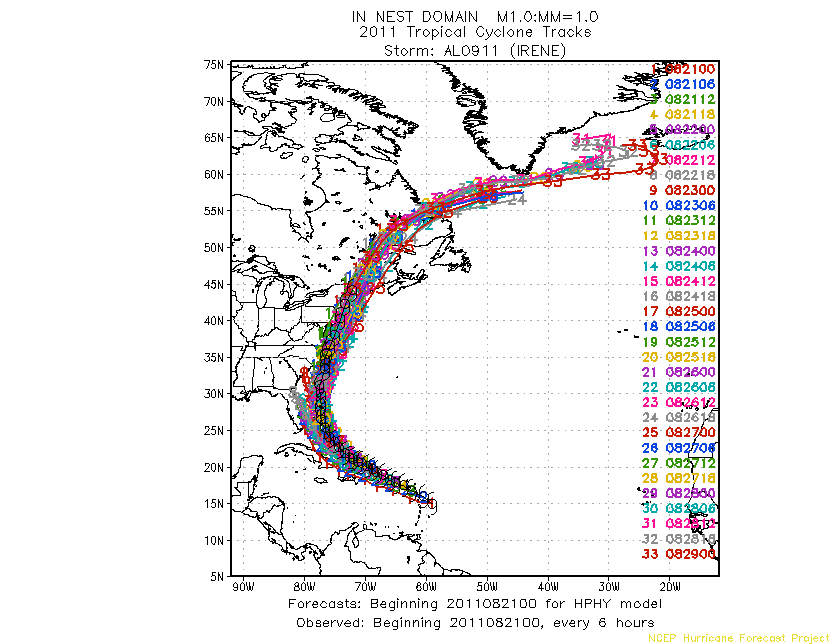 IRENE, 09L
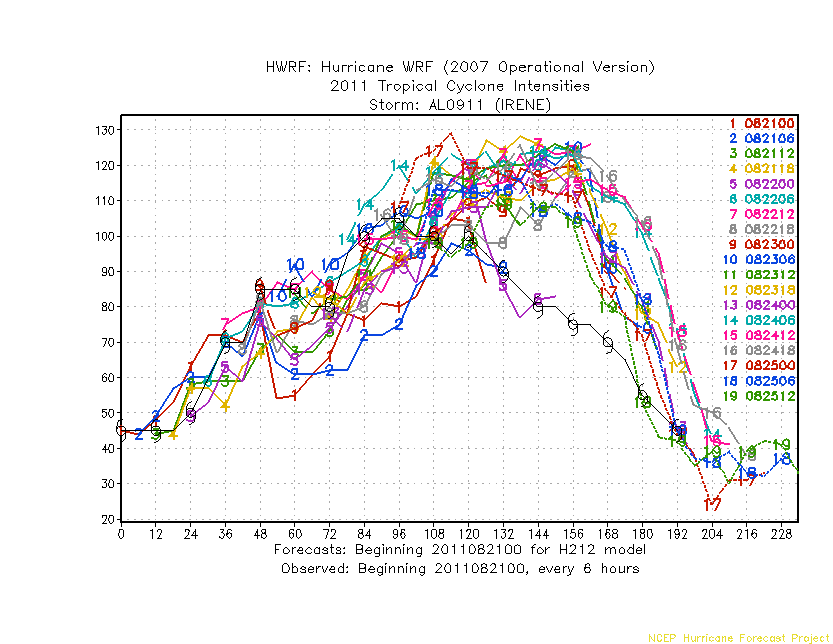 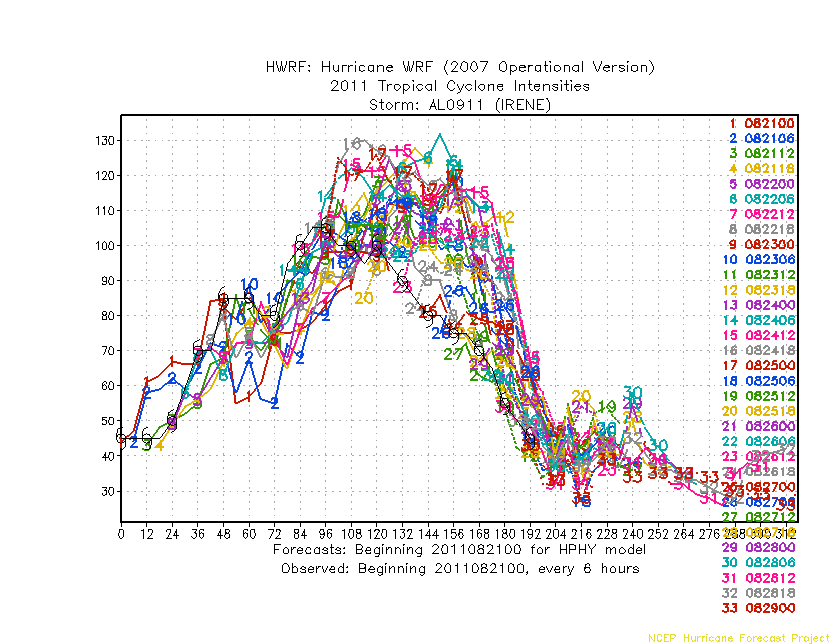 H212
KATIA, 12L
HPHY
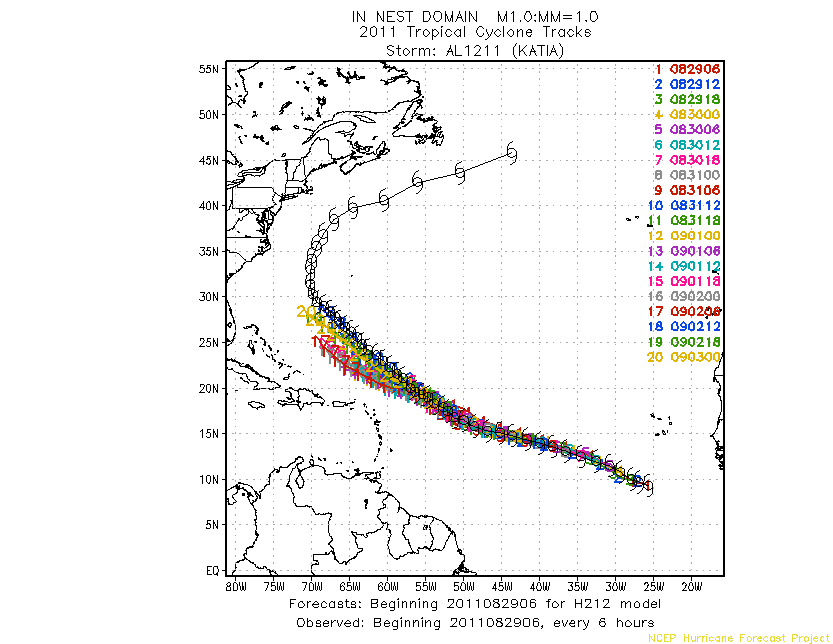 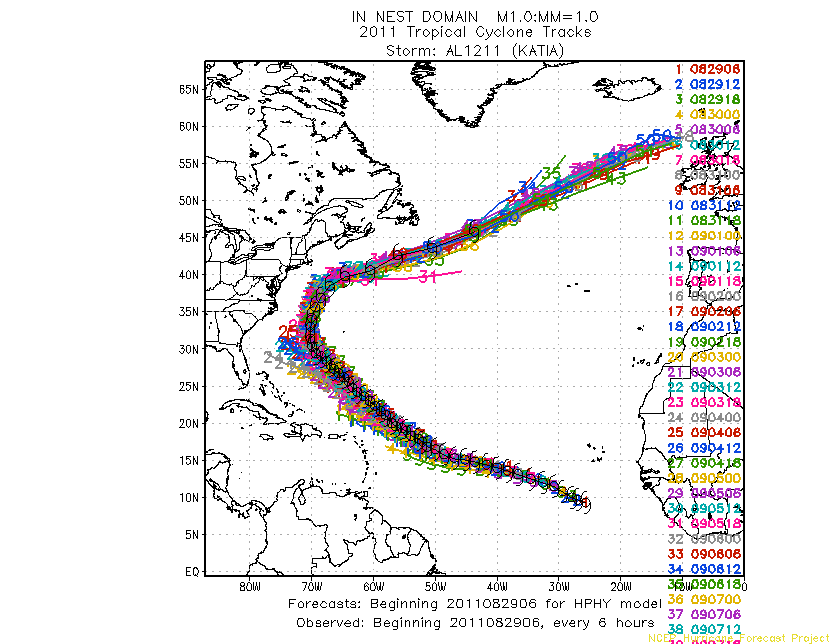 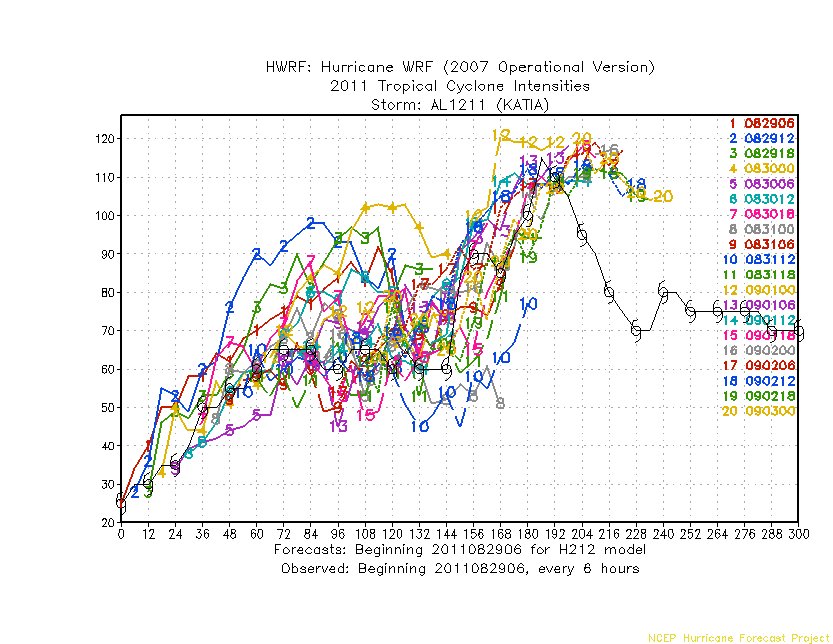 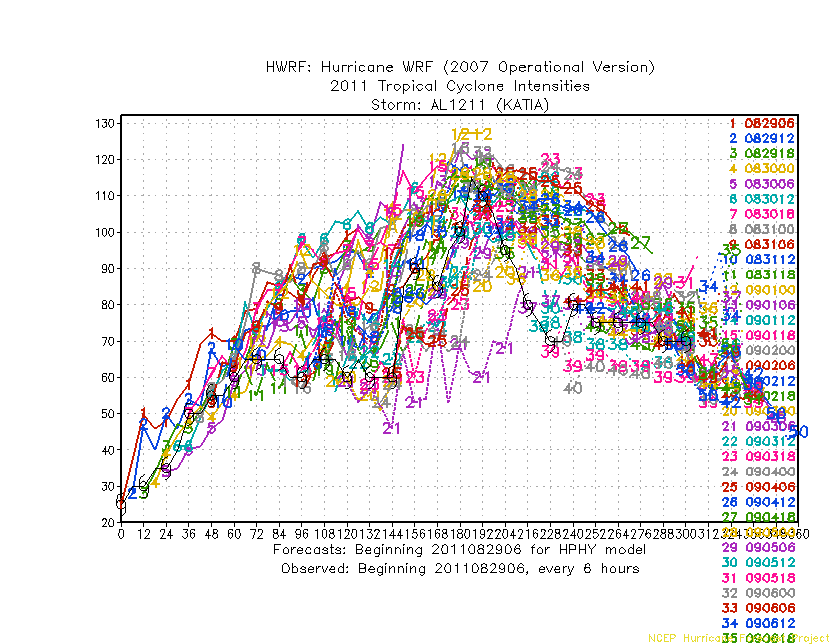 H212
HPHY
MARIA, 14L
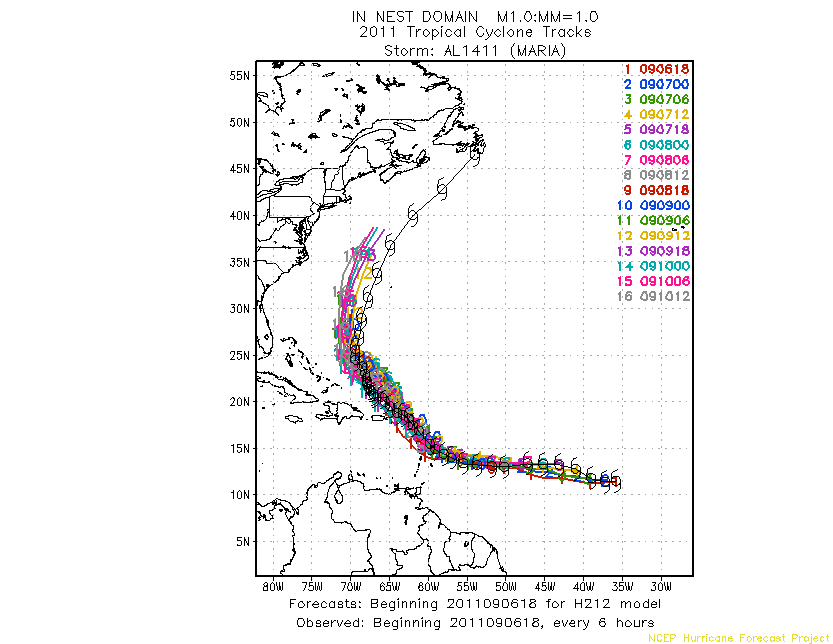 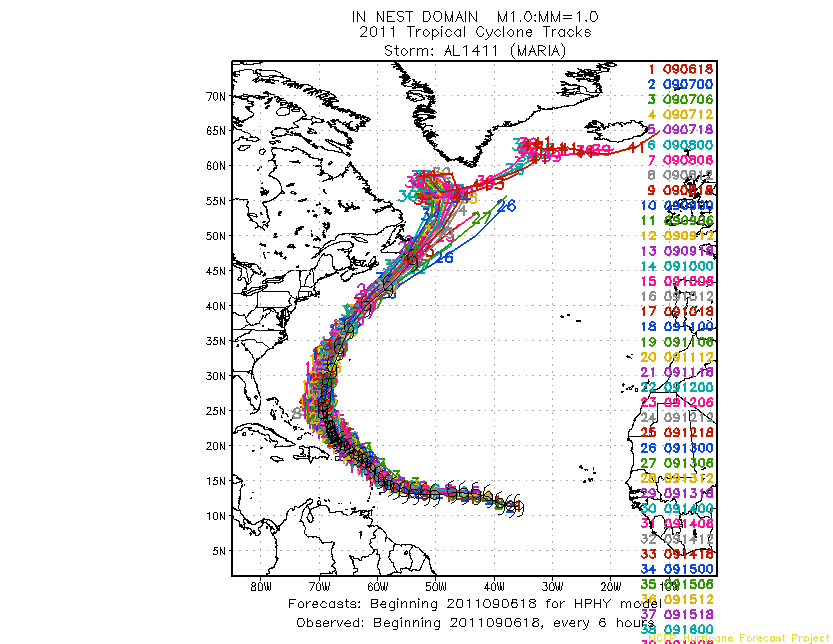 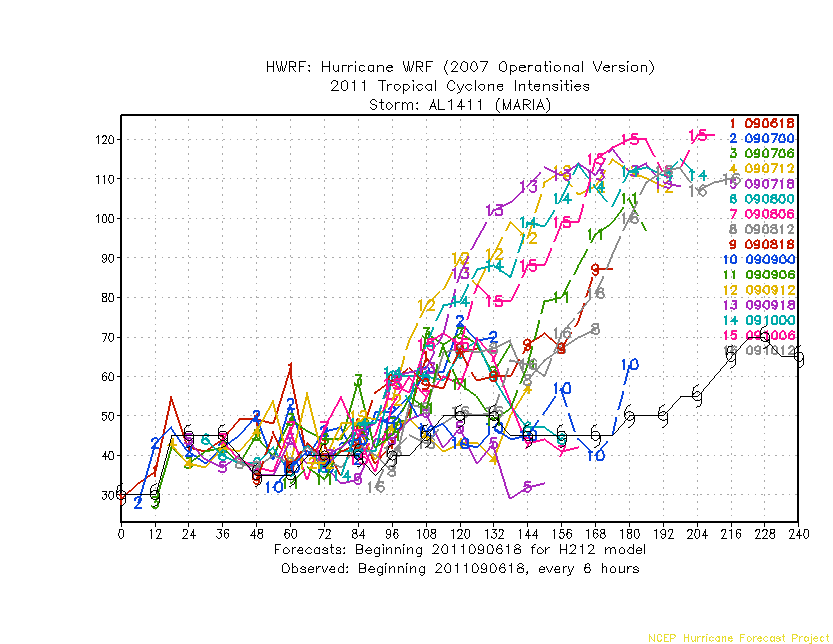 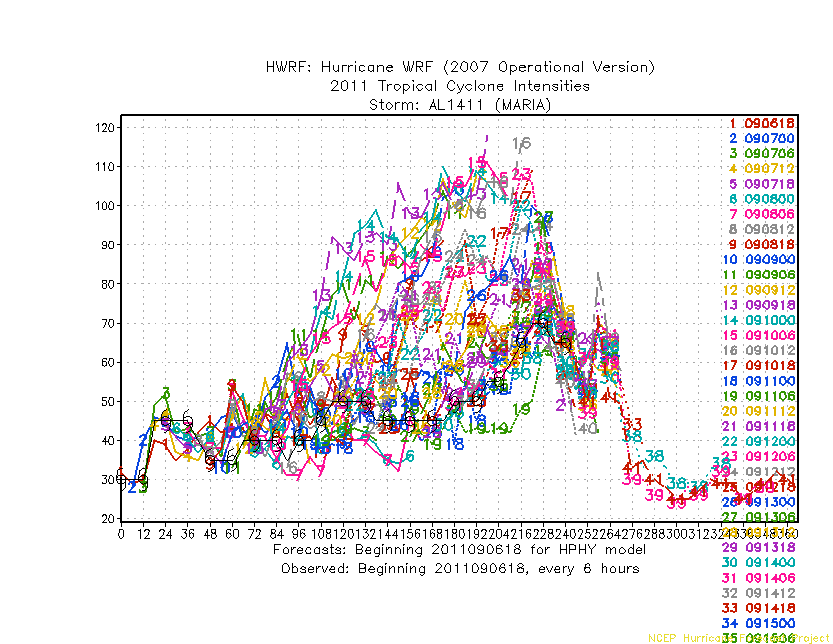 H212
HPHY
OPHELIA, 16L
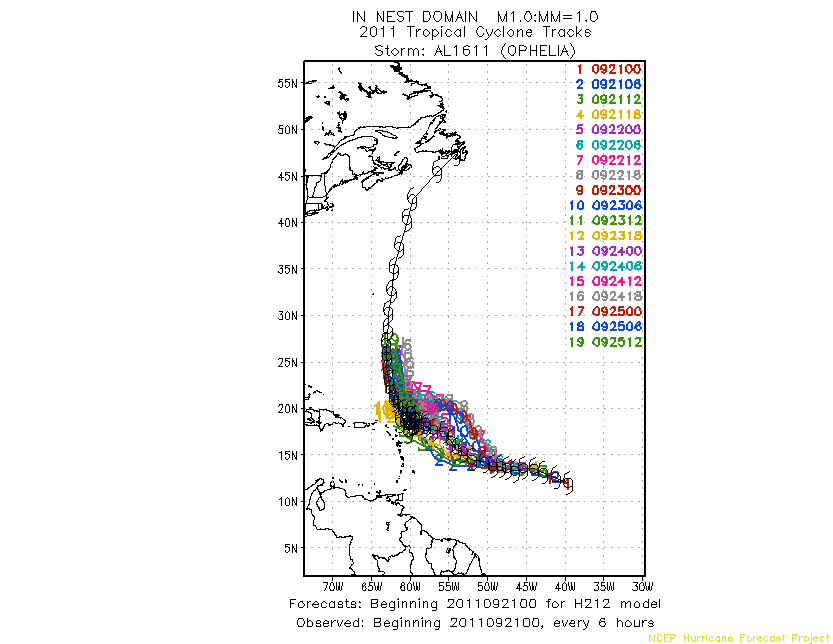 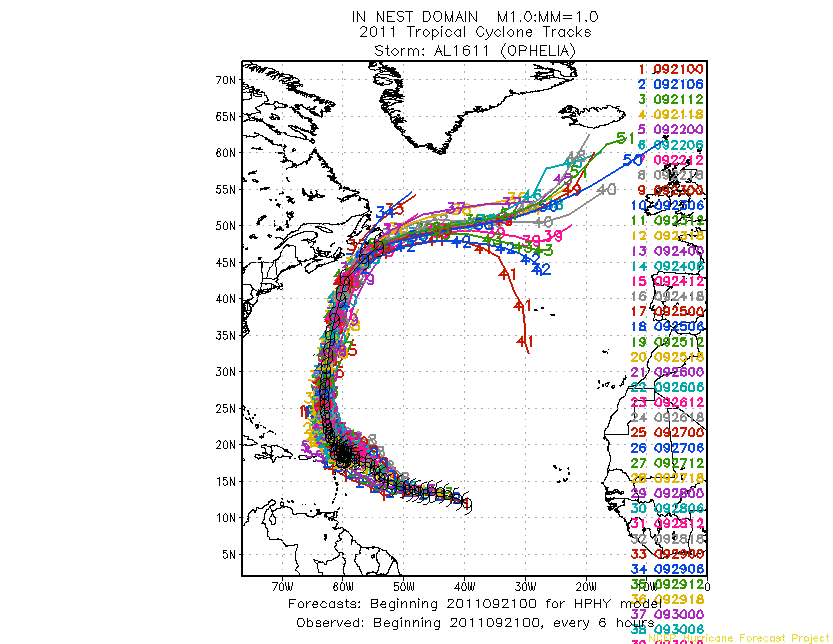 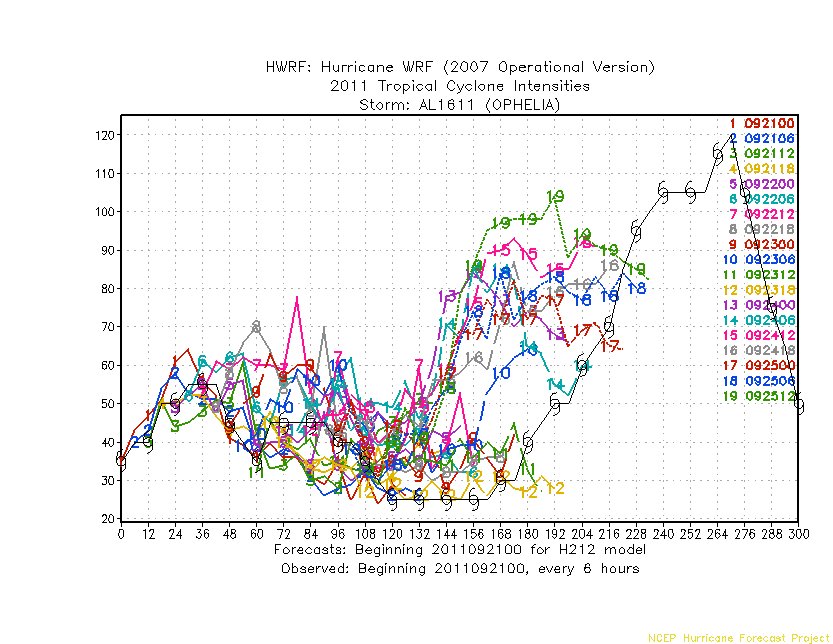 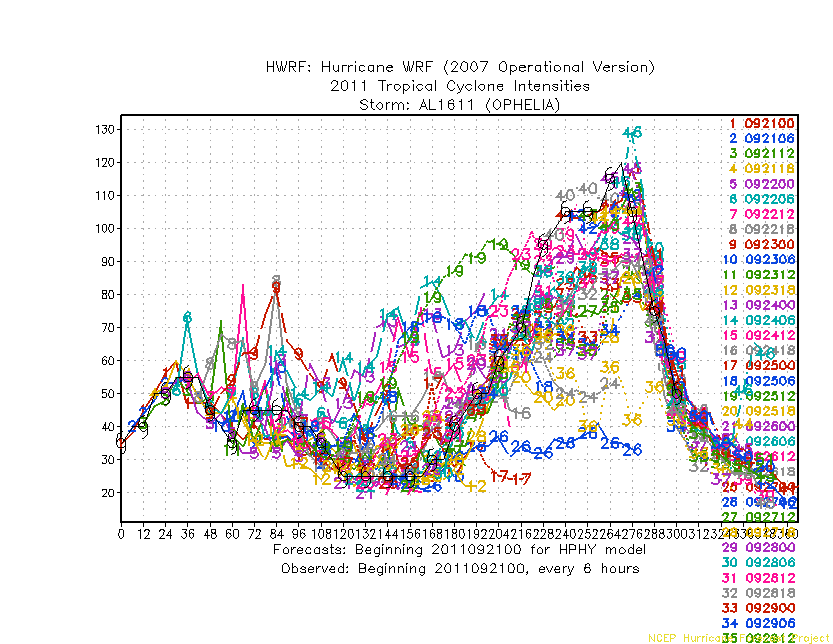 HPHY
H212
PHILIPPE, 17L
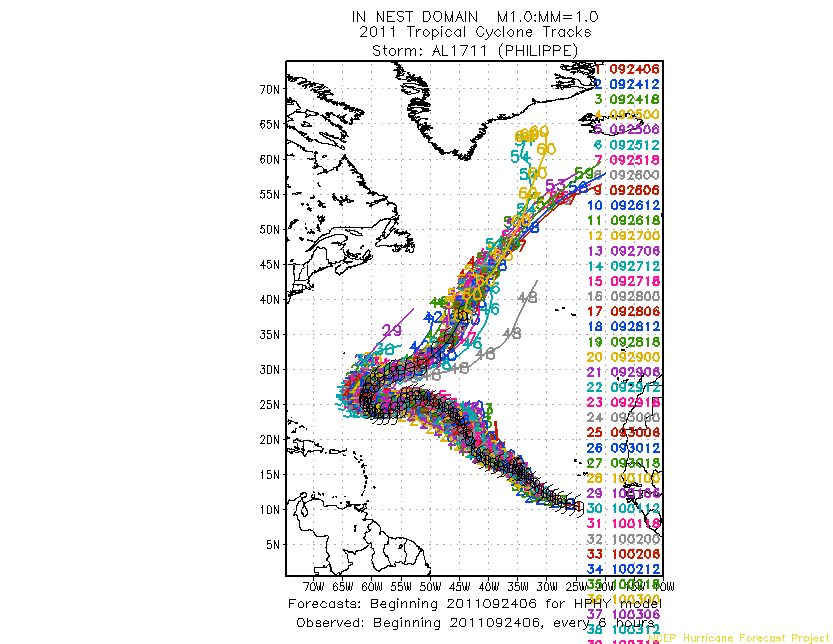 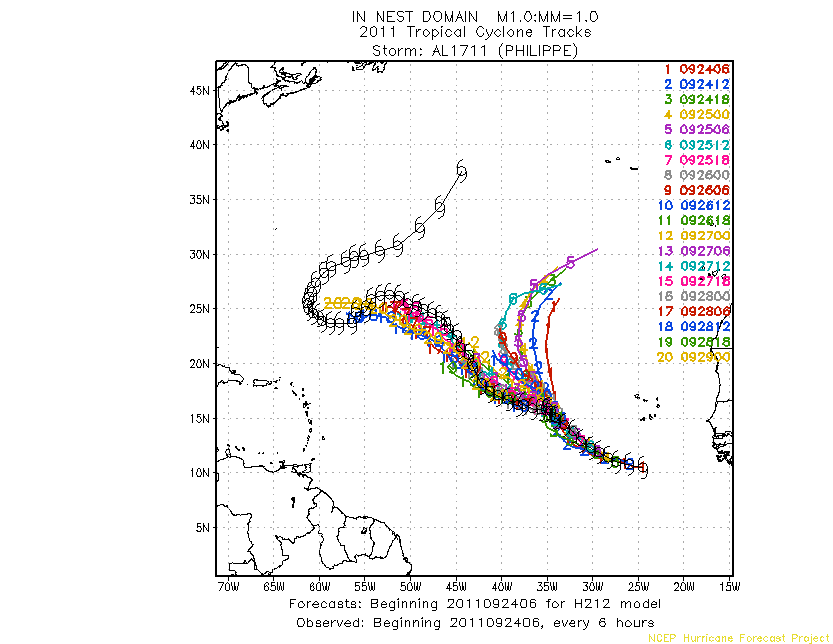 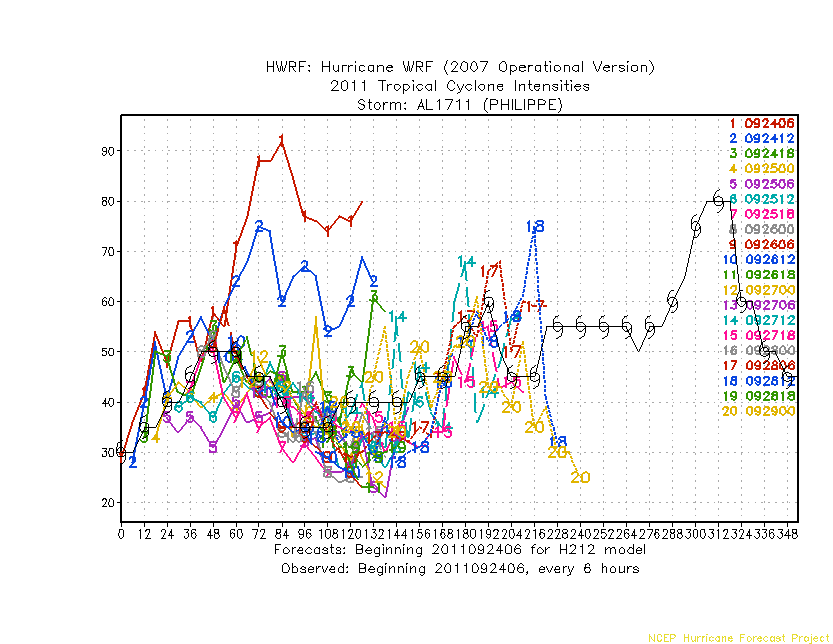 90kts
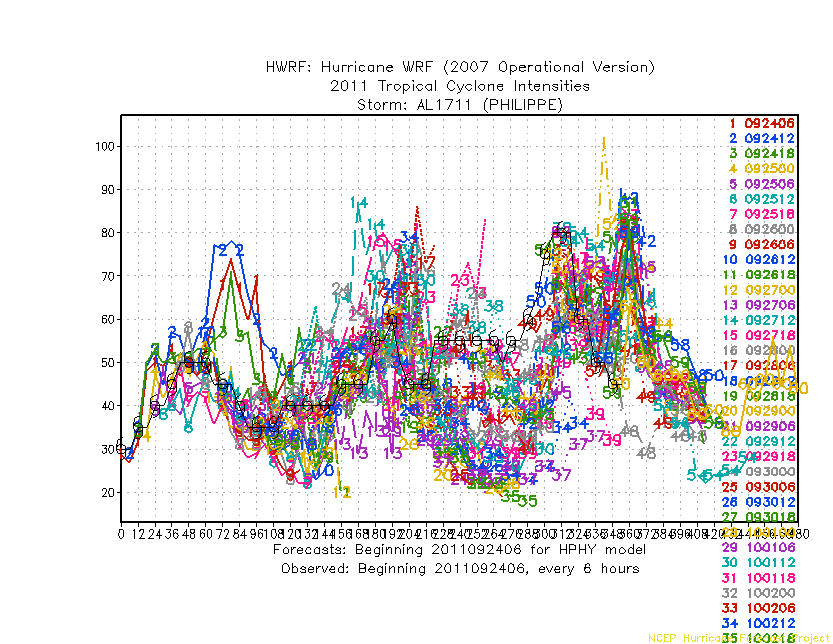 75kts
H212
HPHY
RINA, 18L
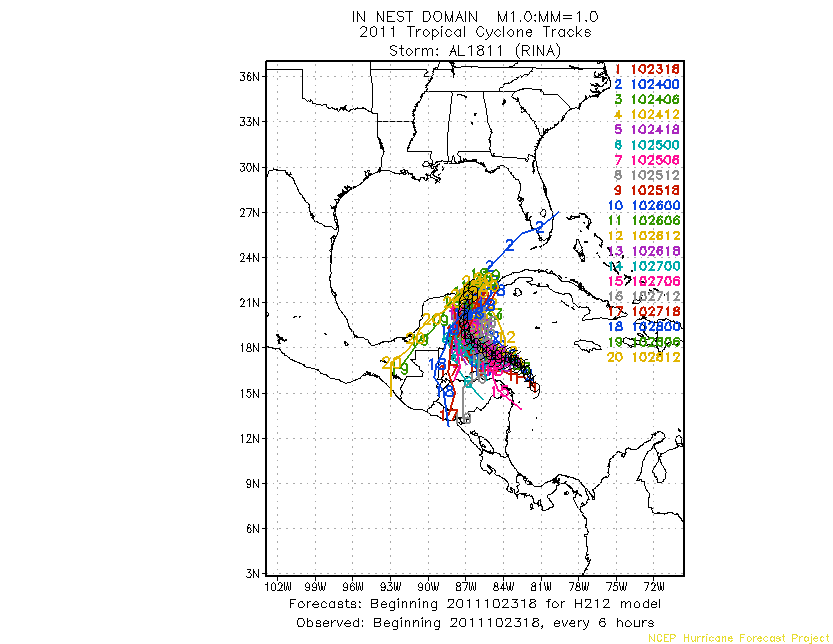 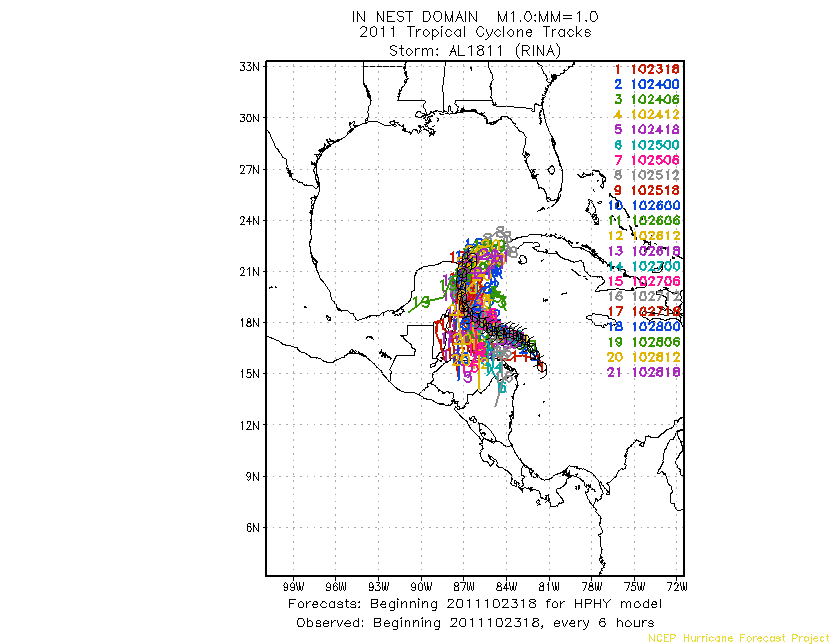 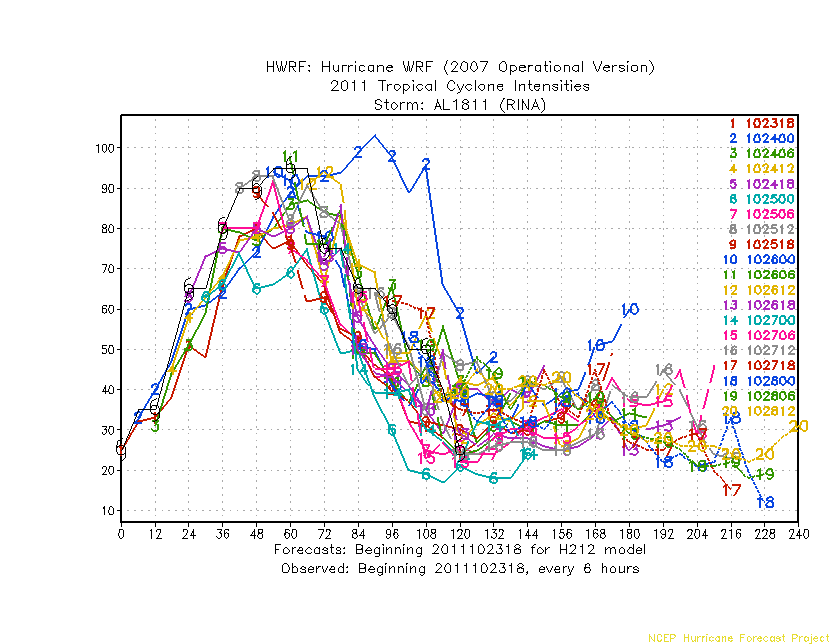 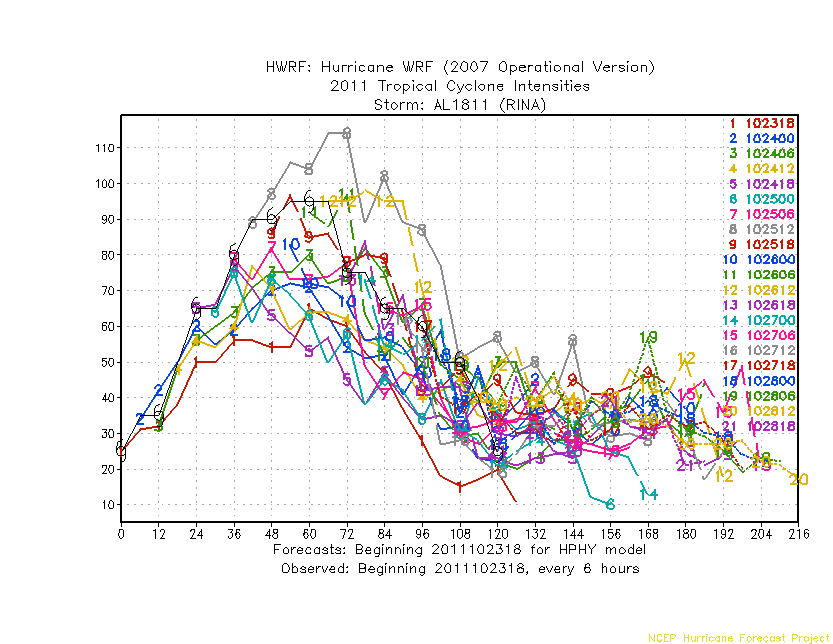 H212
HPHY
HILARY, 09E
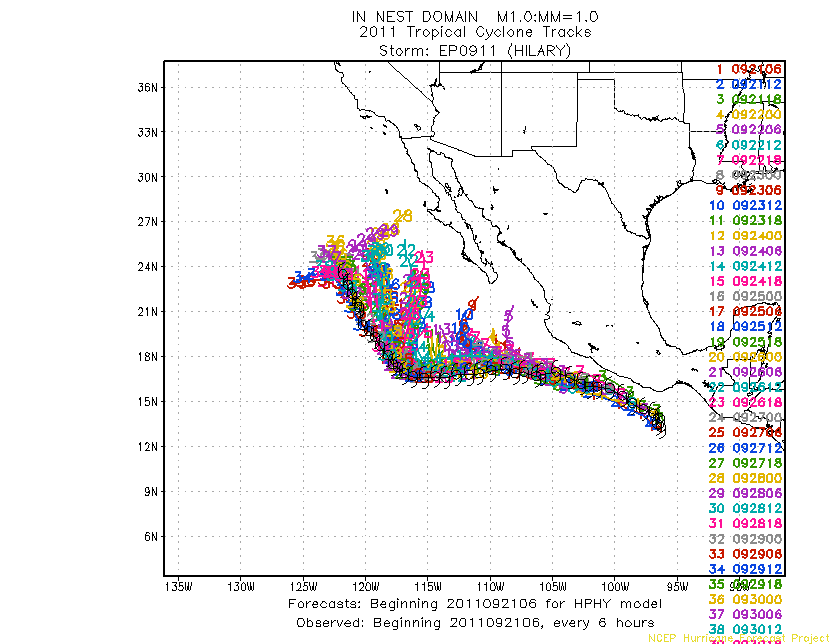 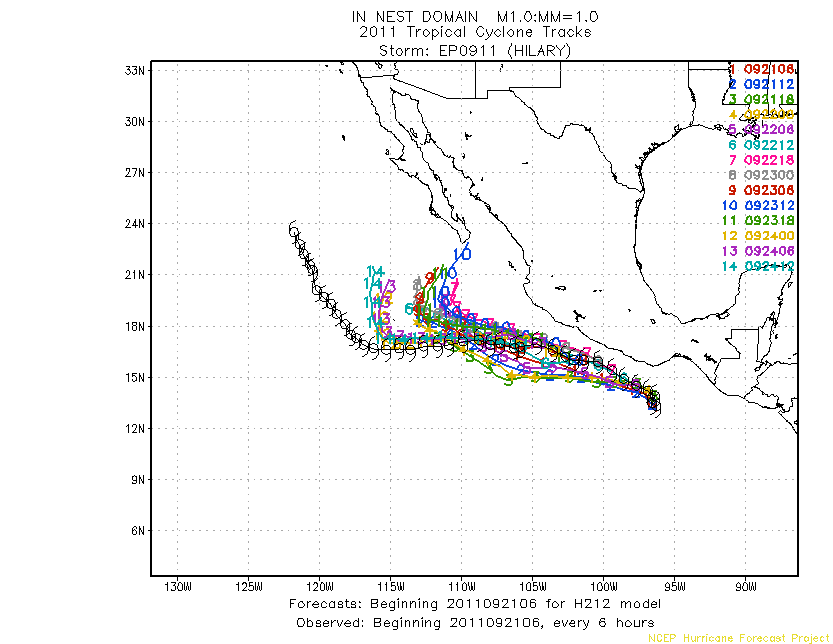 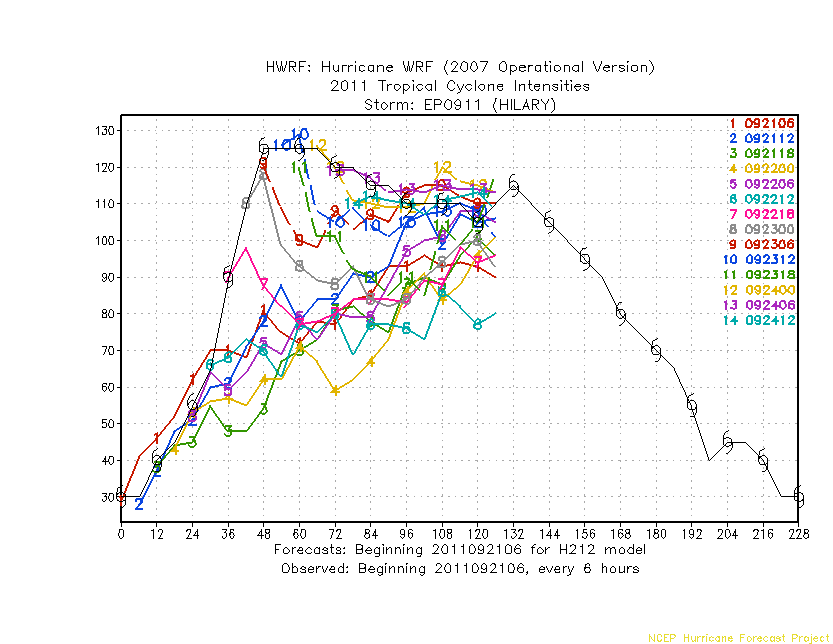 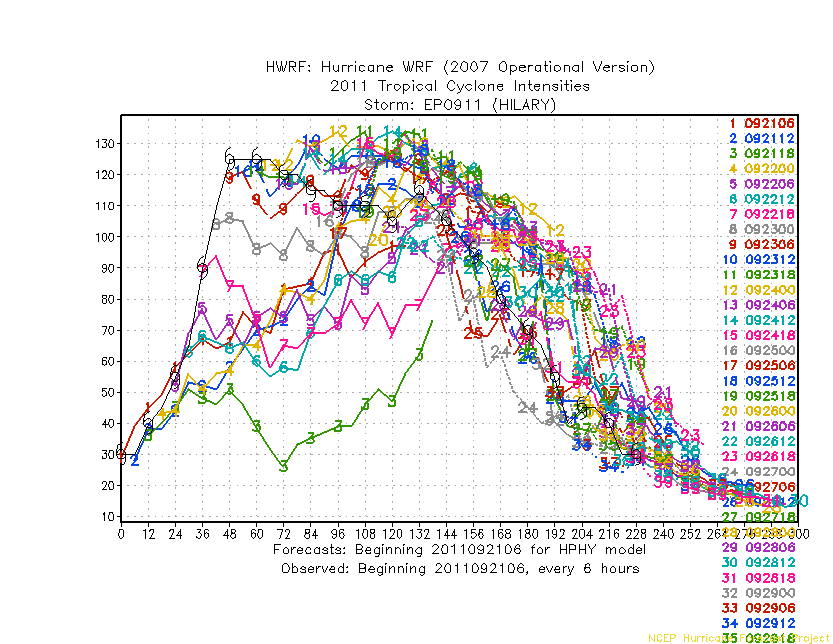 H212
IRWIN, 11E
HPHY
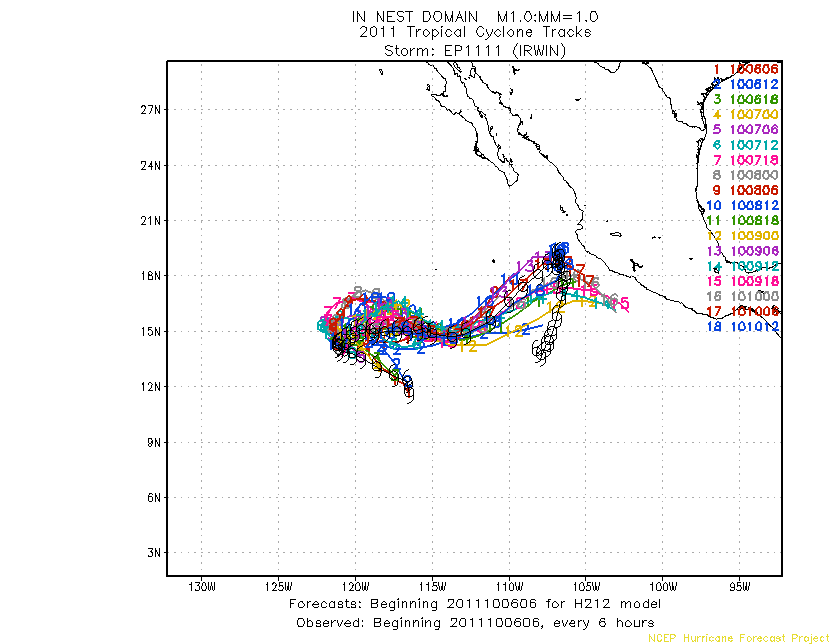 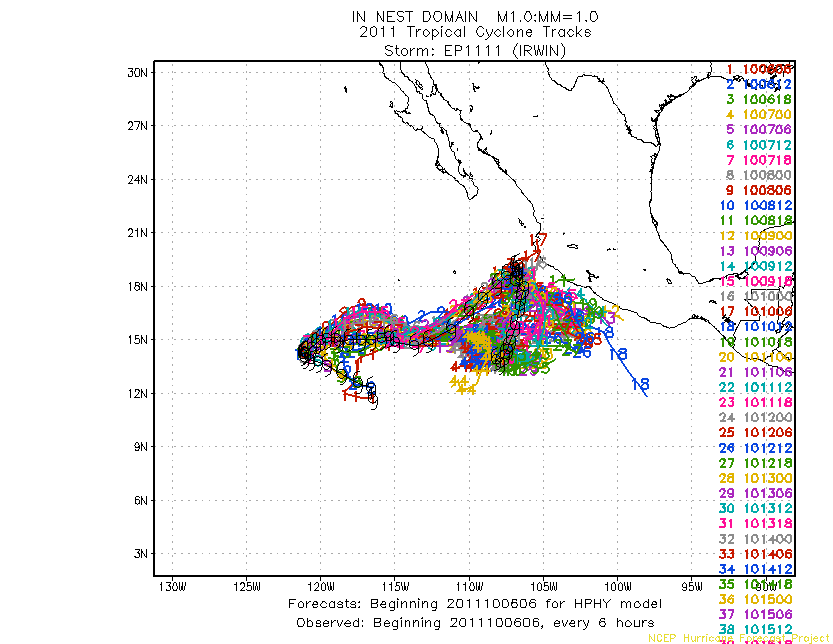 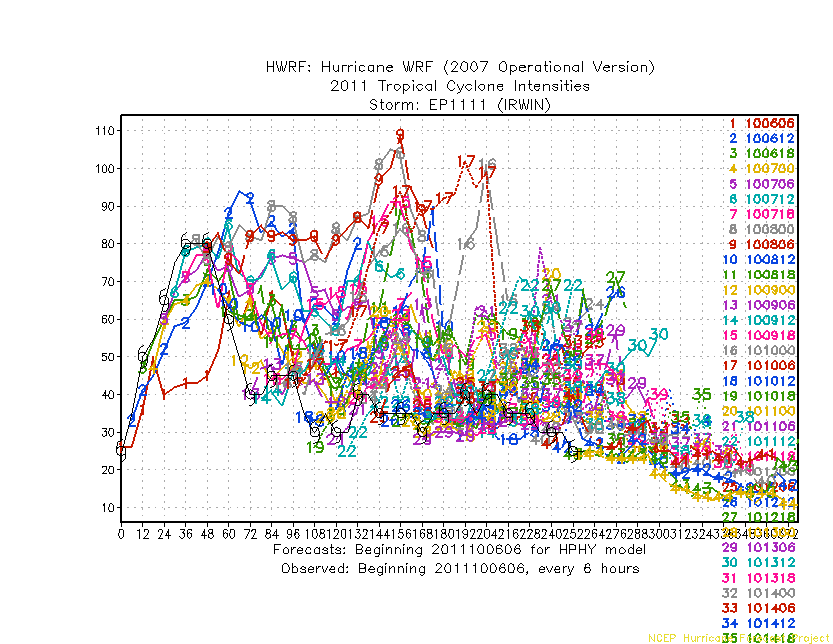 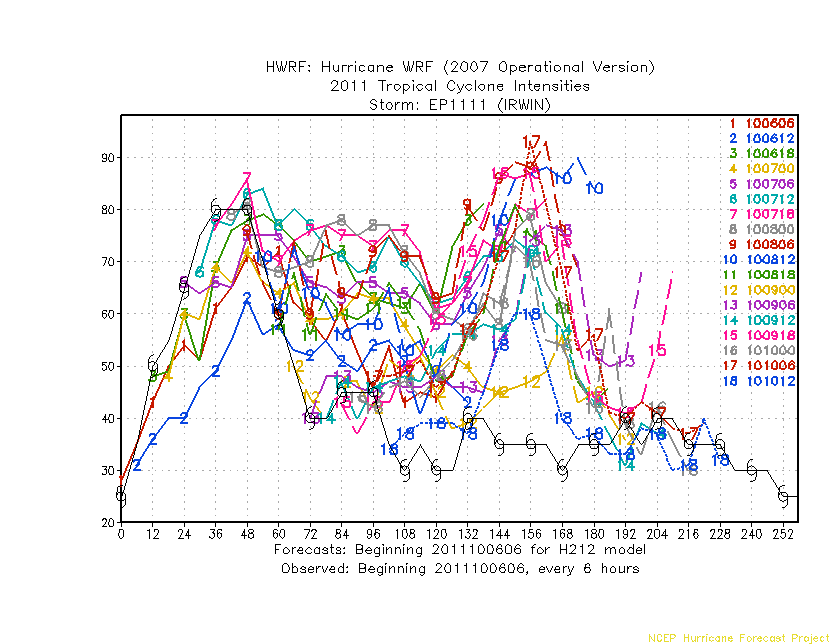